104學年度第一學期全校導師會議專題報告
導師的權利與義務
報告人：陳朝政副學務長 

104年9月8日
報告綱要
導師權利與義務簡介
導師權利義務相關制度
大一導師固定三年
一、導師權利與義務簡介
導師之權利
導師之義務
凡本校講師以上之專任教師均有義務擔任一般導師。（本校導師制實施辦法第二條）

一般導師之義務（本校導師制實施辦法第五條）
執行主任導師交辦有關班級事務
輔導班會
輔導學生
輔導轉介
操行成績
填寫訪談記錄
5
二、導師權利義務相關制度
導師權利義務相關制度(1)
績優導師及輔導老師遴選要點規定之績優導師遴選條件
必要條件：導師每學期應進行導生訪談，並上網填寫訪談記錄。上網登錄之訪談人數，須達每學期每位導生至少一次。（休退學學生不列入計算）
參考條件：每學年結束後，學務處統計導師評量成績、班會紀錄、導師生訪談紀錄、導師會議和導師輔導知能研習出席紀錄送至各學院，作為遴選績優導師之參考。
導師權利義務相關制度（2）
專任教師新聘升等及計分標準
註：導生人數以校務資訊之紀錄為依據，上下學期人數擇優計分。
導師權利義務相關制度（3）
專任教師新聘升等及計分標準
註：訪談導師次數以校務資訊系統之記錄為依據
導師權利義務相關制度（4）
專任教師新聘升等及計分標準
線上補課(1)
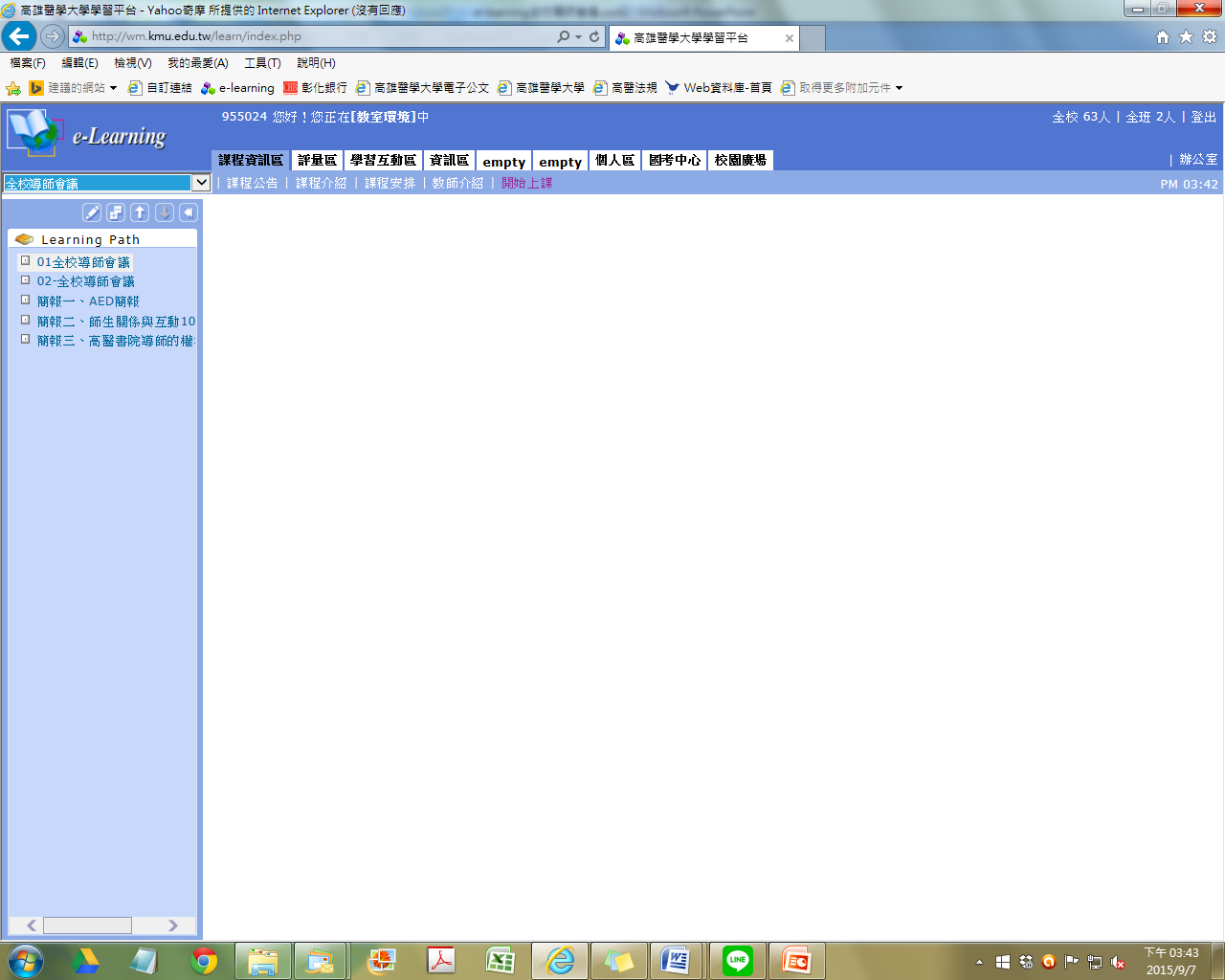 1
2
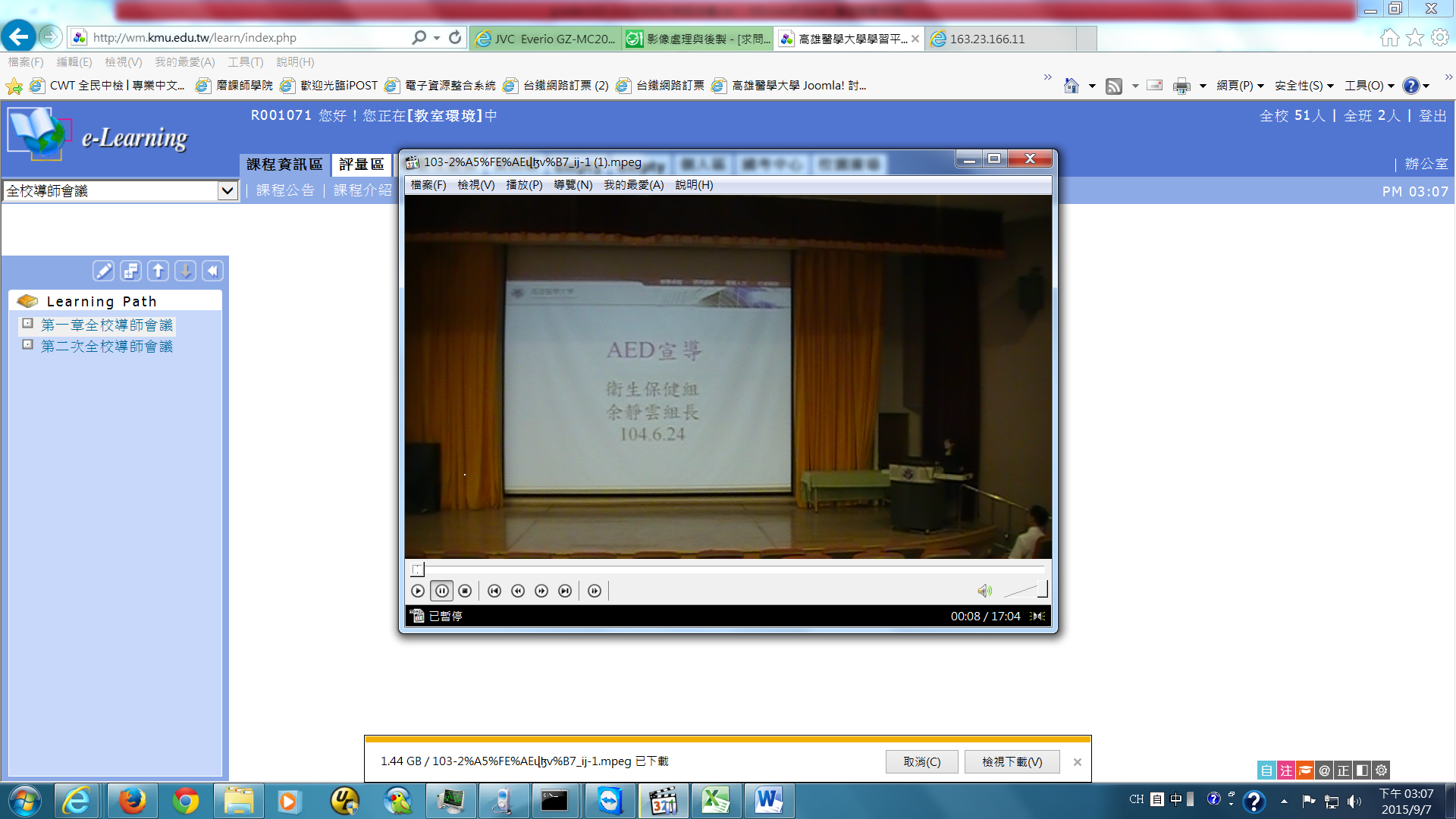 4
3
從左上角【我的課程】點選【全校導師會議】，
進入後選擇【開始上課】，左邊目錄出現選單，點選後即跳出視窗開始上課。
線上補課(2)
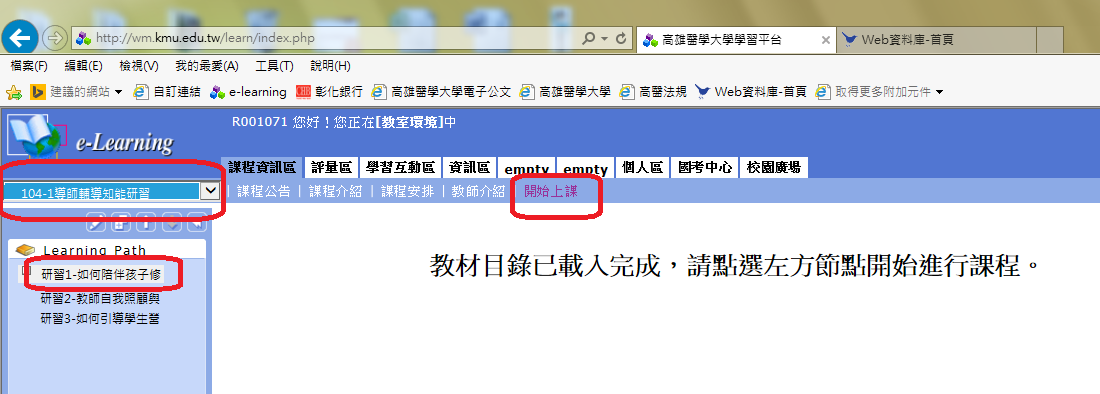 1
2
3
從左上角【我的課程】點選【104-1導師輔導知能研習】，
進入後選擇【開始上課】，左邊目錄出現選單，點選後即跳出視窗開始上課。
三、大一導師固定三年
大一導師固定三年
大一「大學入門」協同教學老師及「服務學習」課程主負責老師及帶組老師多為大一導師(約有半數)，所以希望進一步將「大一導師」、「大學入門協同教師」、「服務學習主負責教師、帶組教師」、「書院導師」進一步整合，並擔任三年後再輪換。(參考高醫書院周逸衡副院長「新生品格教育的推手」簡報)

大一導師不等於書院導師：書院導師的遴聘是由大一導師中邀請20位左右擔任書院導師。需完成書院導師培訓課程至少8小時，與書院執行長晤談書院理念，達成共識。 (引自高醫書院周逸衡副院長「高醫書院理念」簡報)
鼓勵擔任大一導師
績優導師及輔導老師遴選要點
第三點規定：「各學院遴選績優導師之名額至少須包括1名大學部一年級導師。」
感謝聆聽  敬請指教！
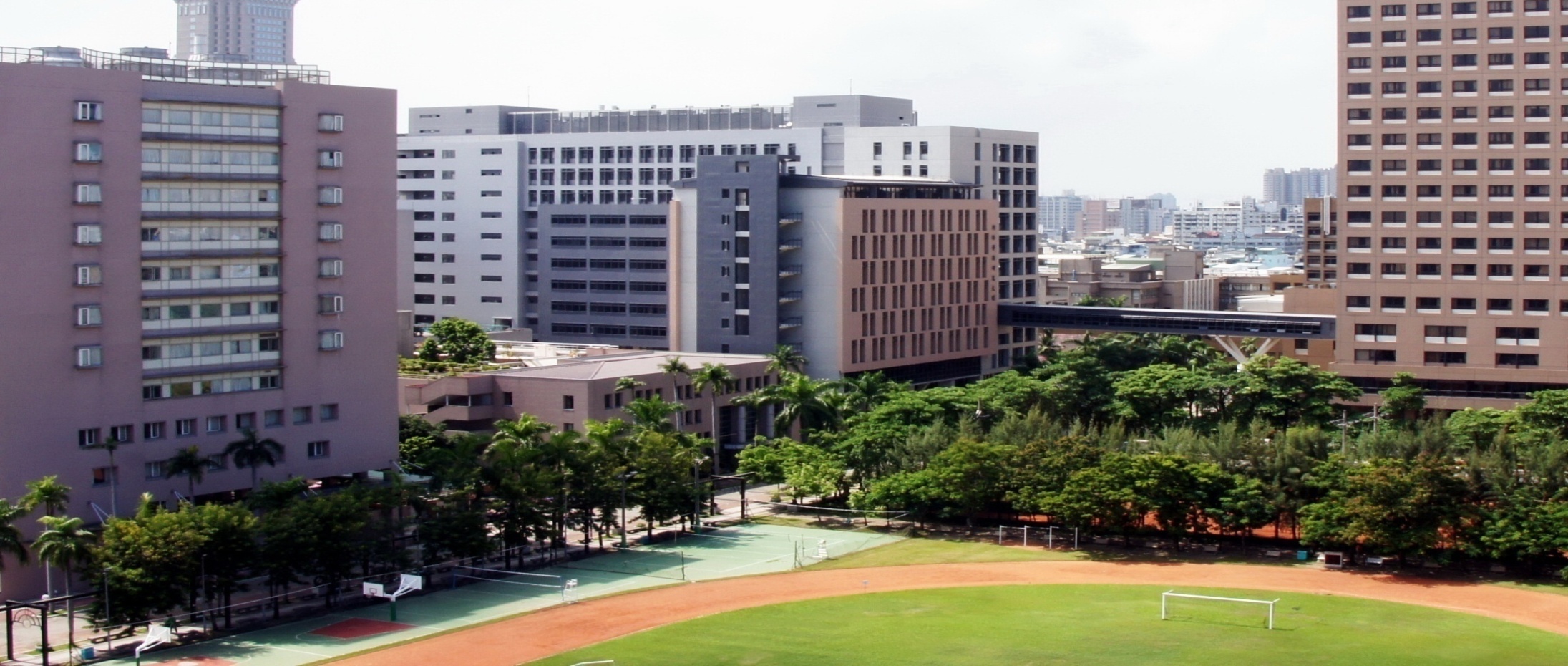